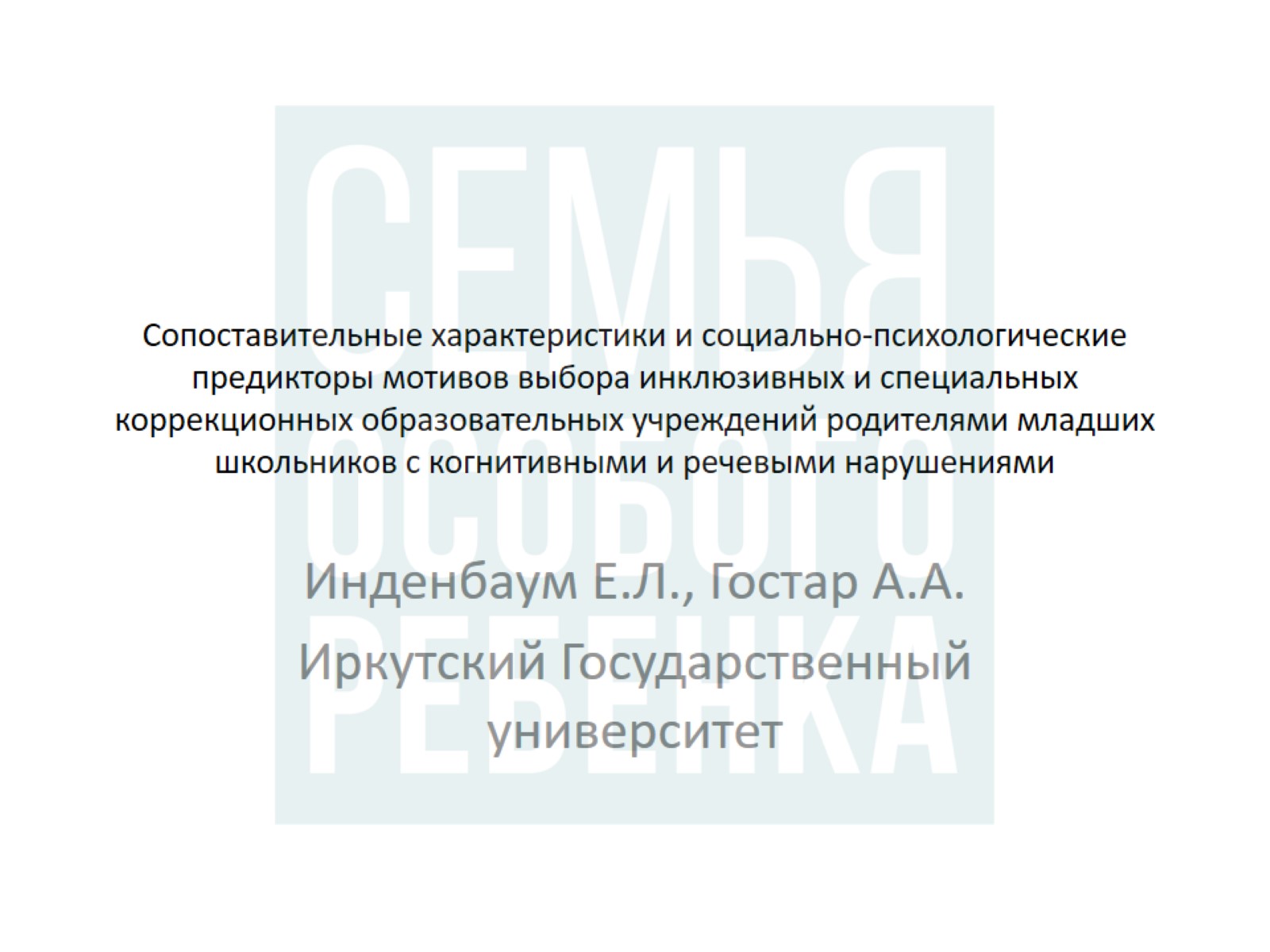 Сопоставительные характеристики и социально-психологические предикторы мотивов выбора инклюзивных и специальных коррекционных образовательных учреждений родителями младших школьников с когнитивными и речевыми нарушениями
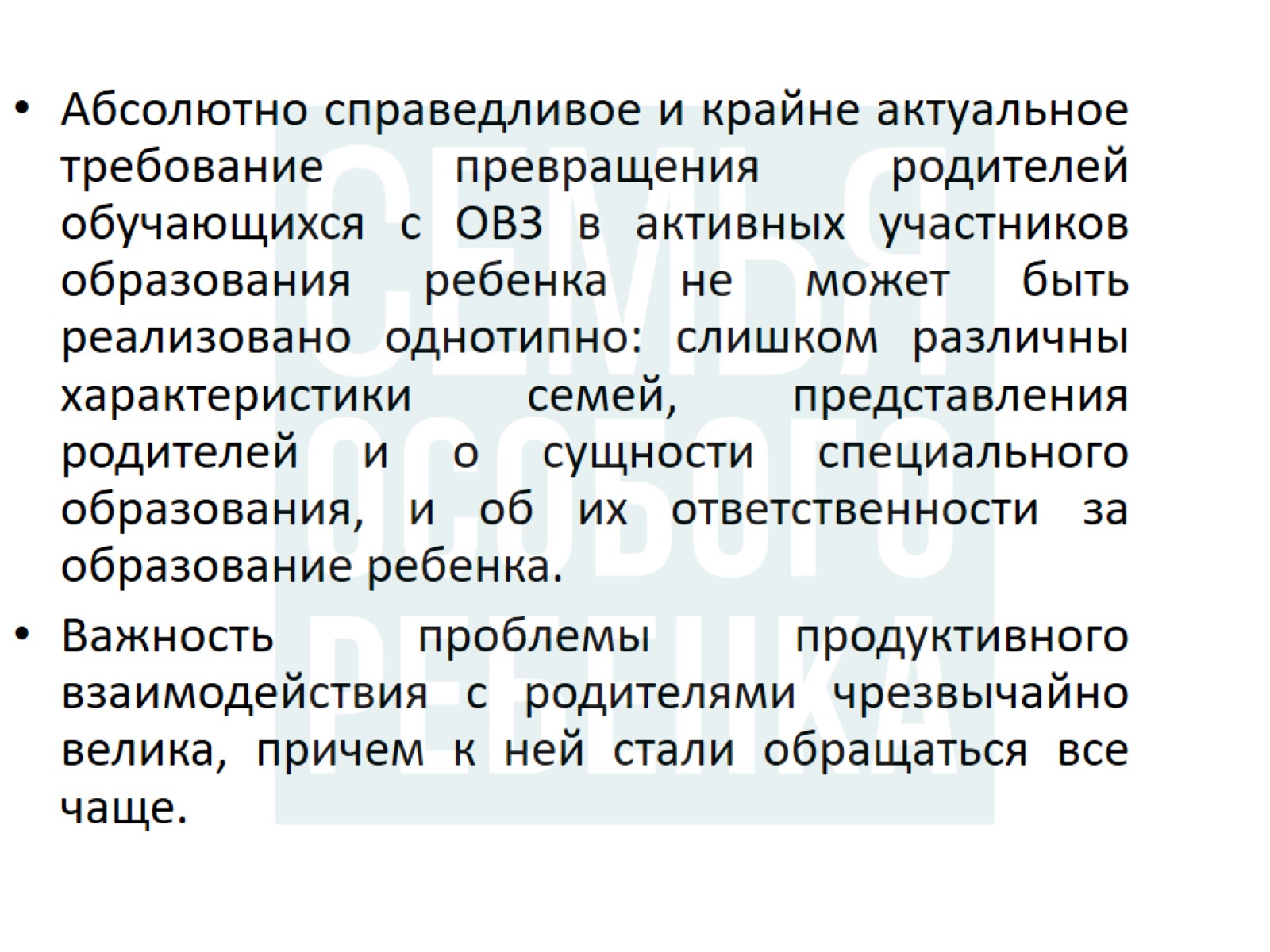 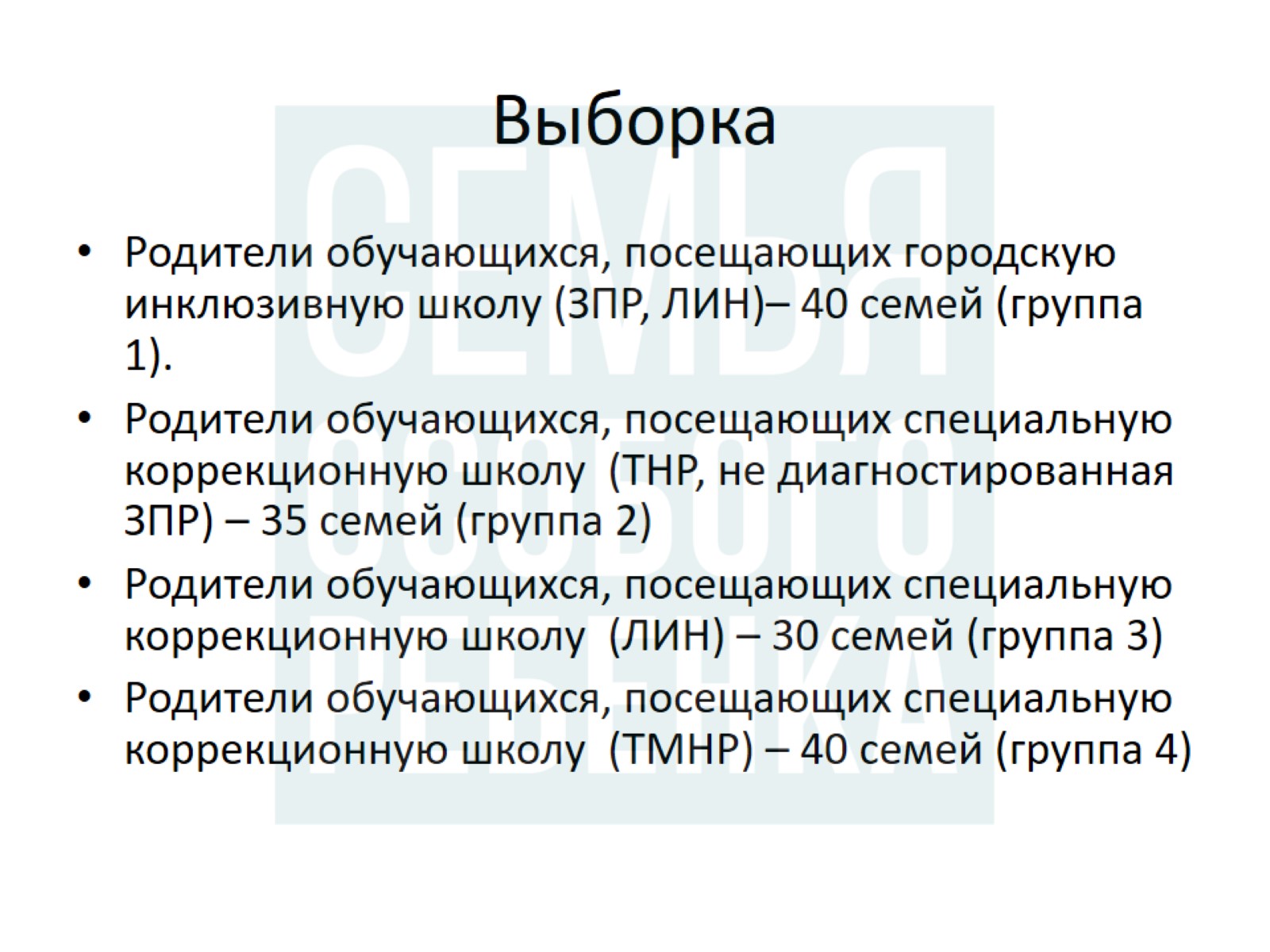 Выборка
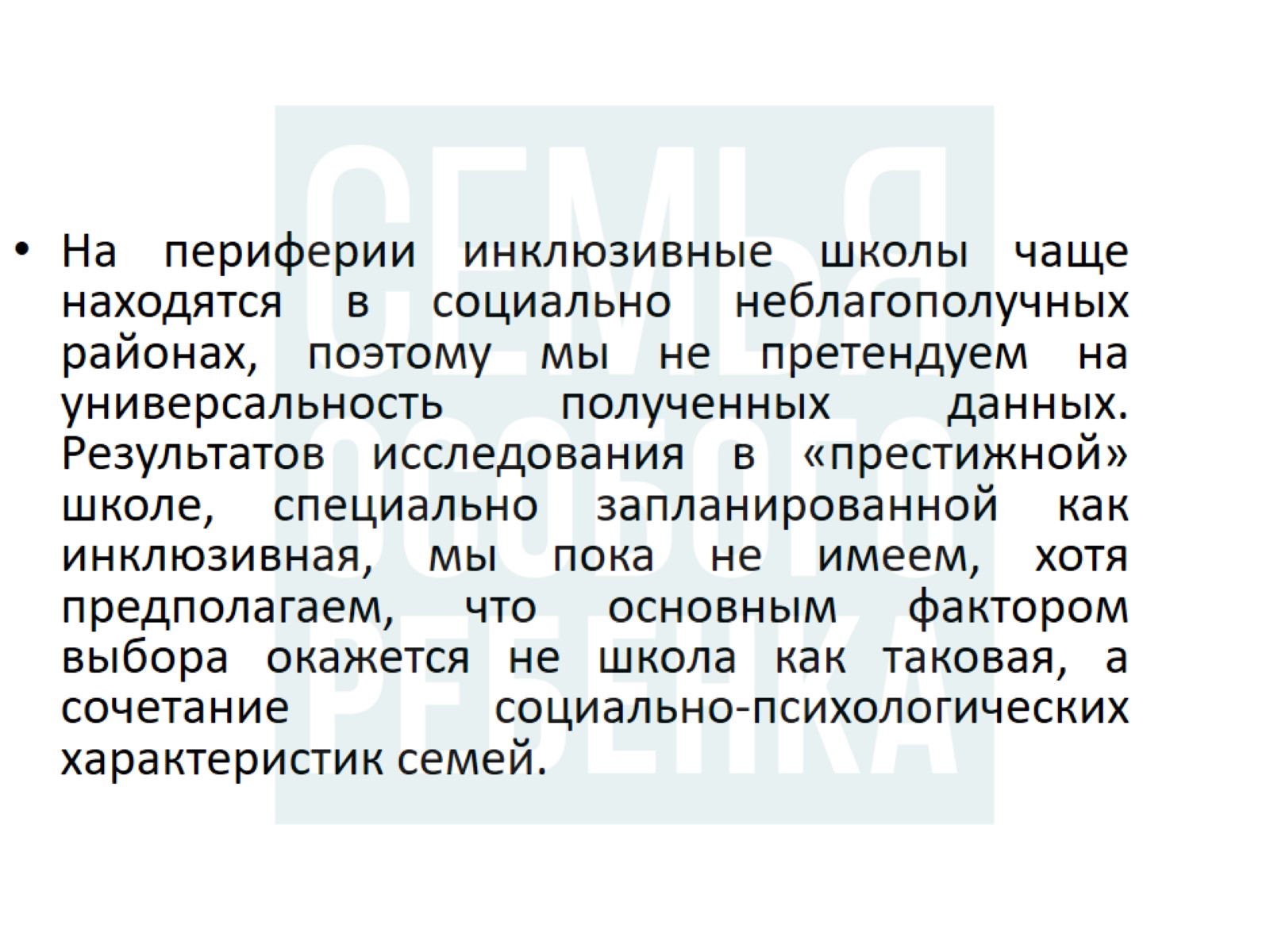 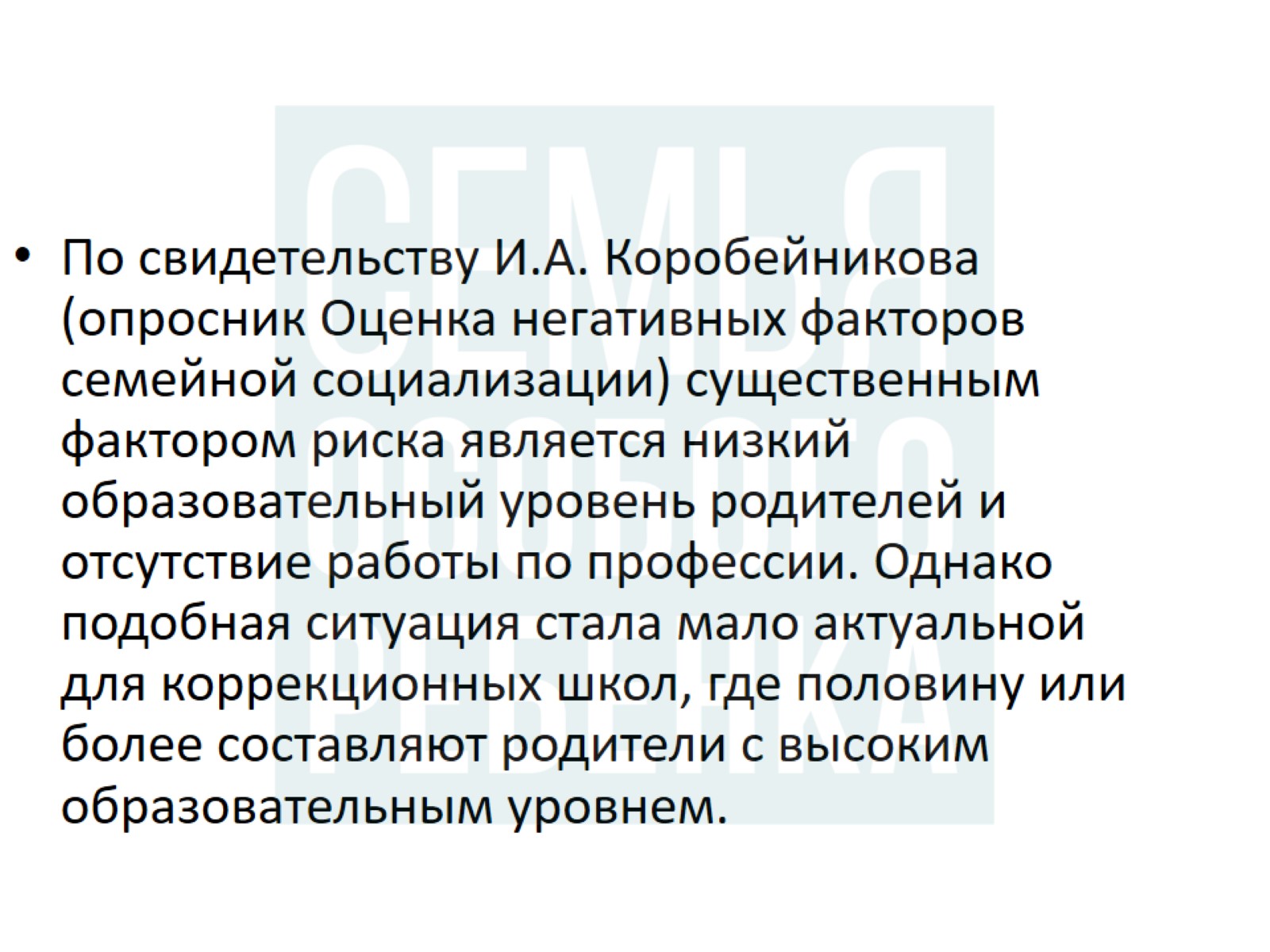 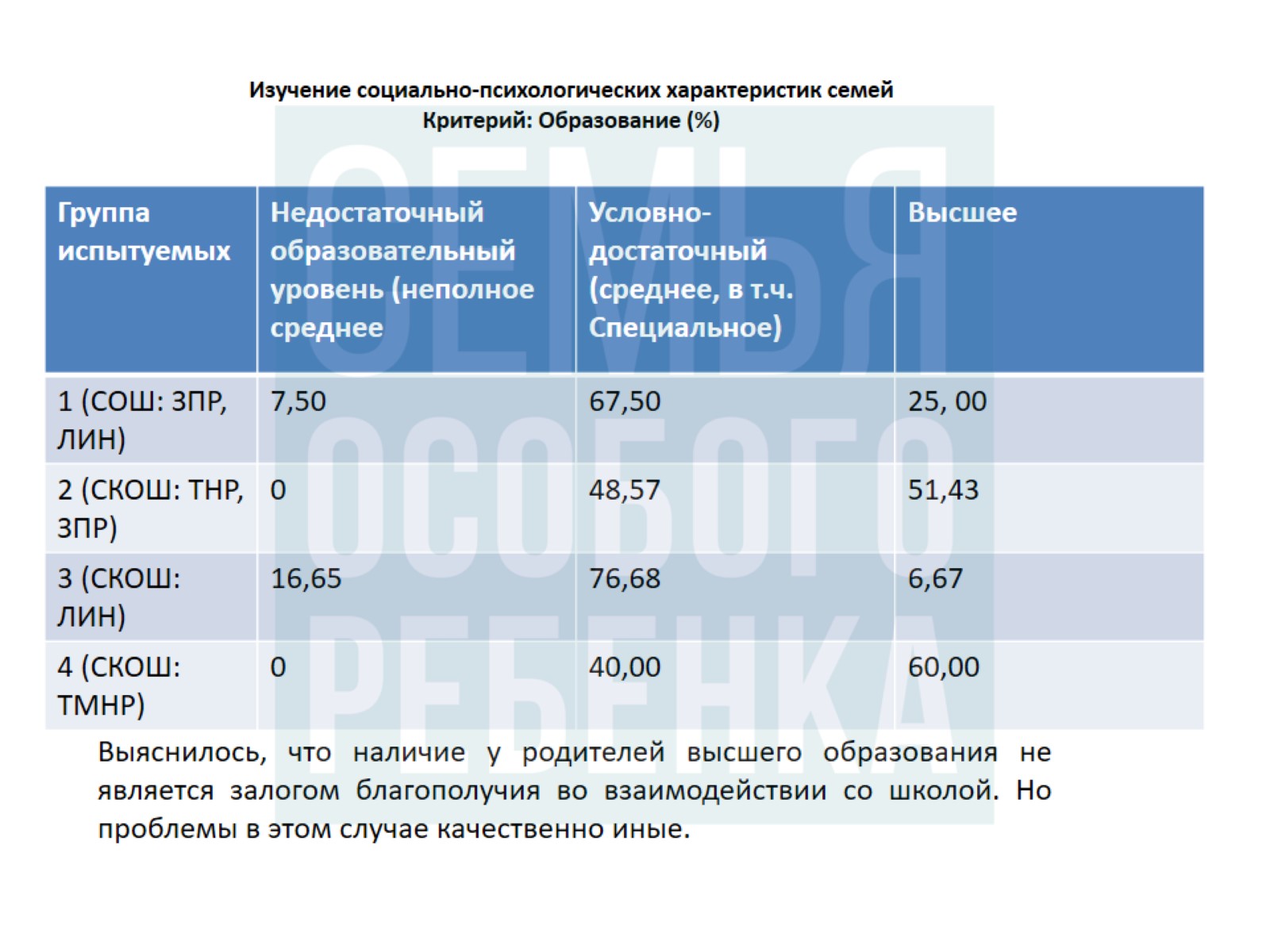 Изучение социально-психологических характеристик семейКритерий: Образование (%)
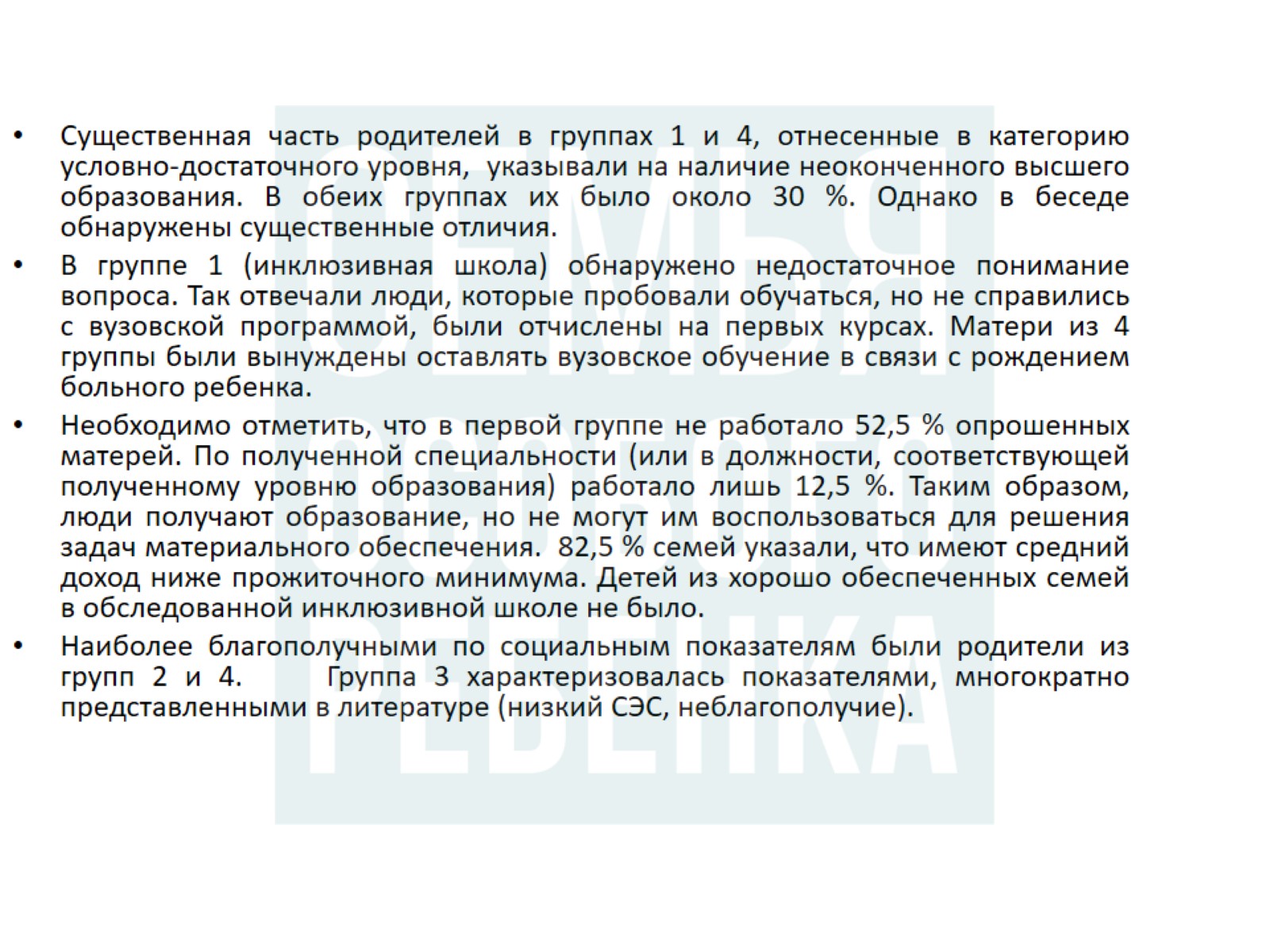 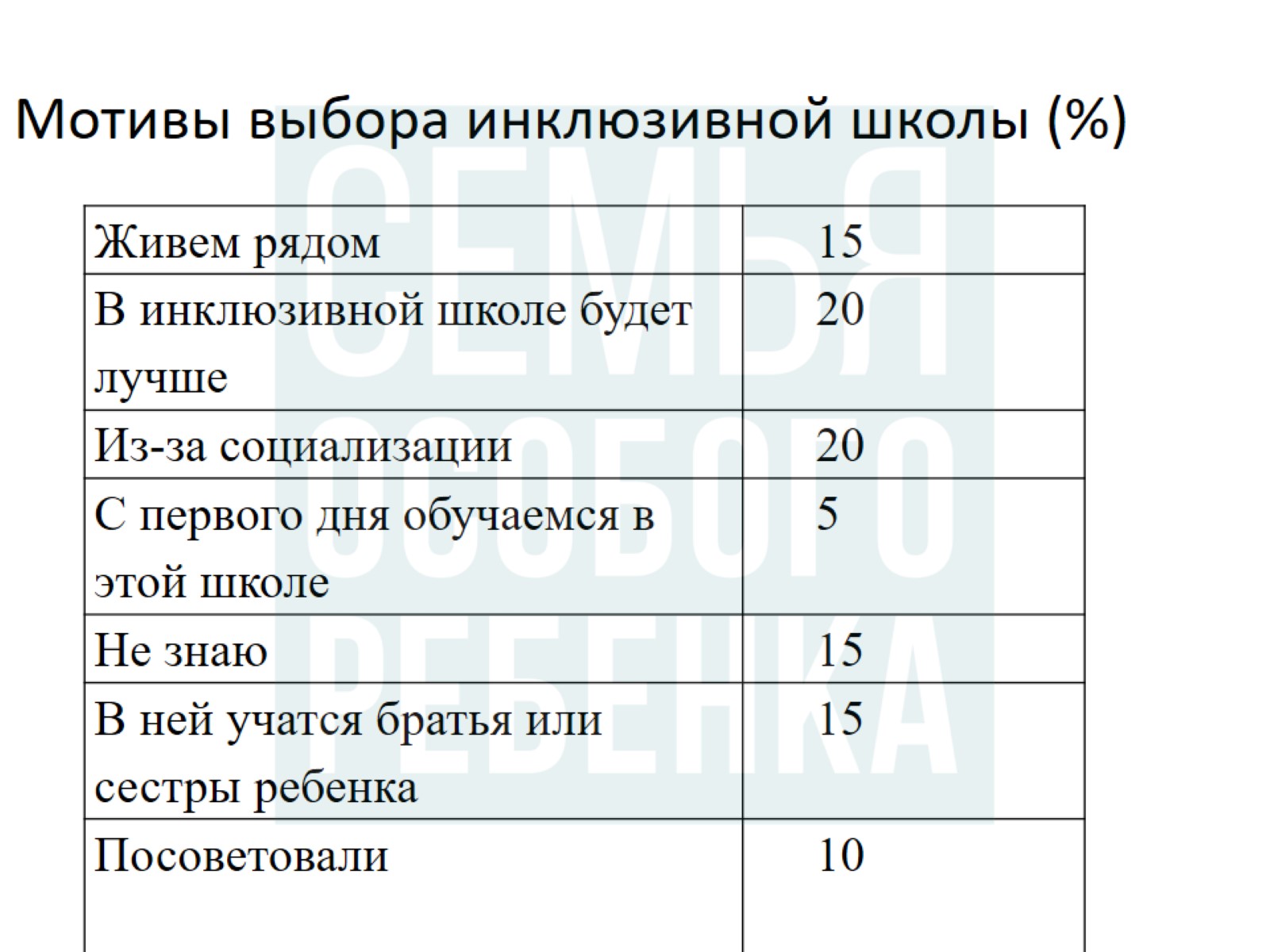 Мотивы выбора инклюзивной школы (%)
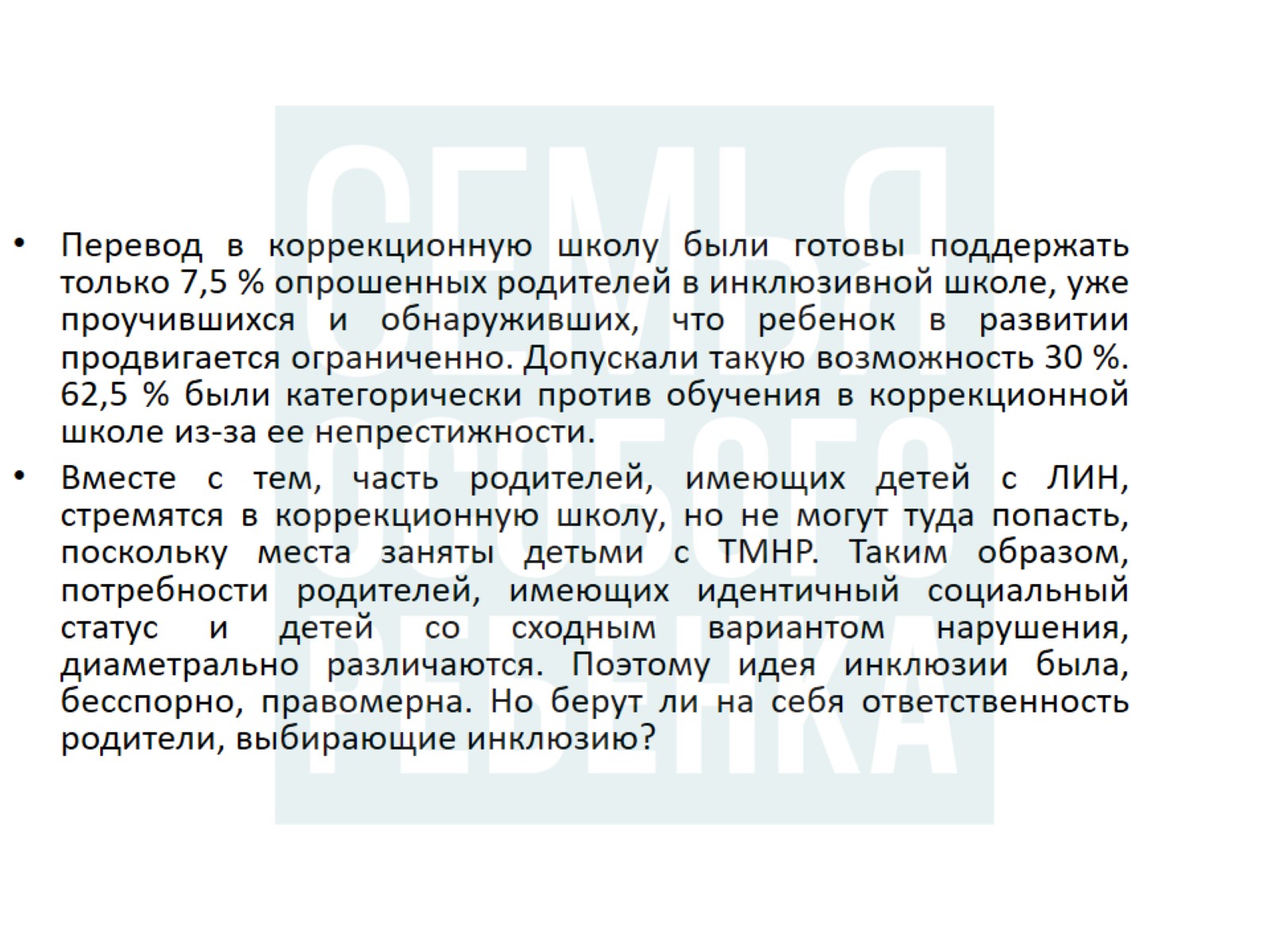 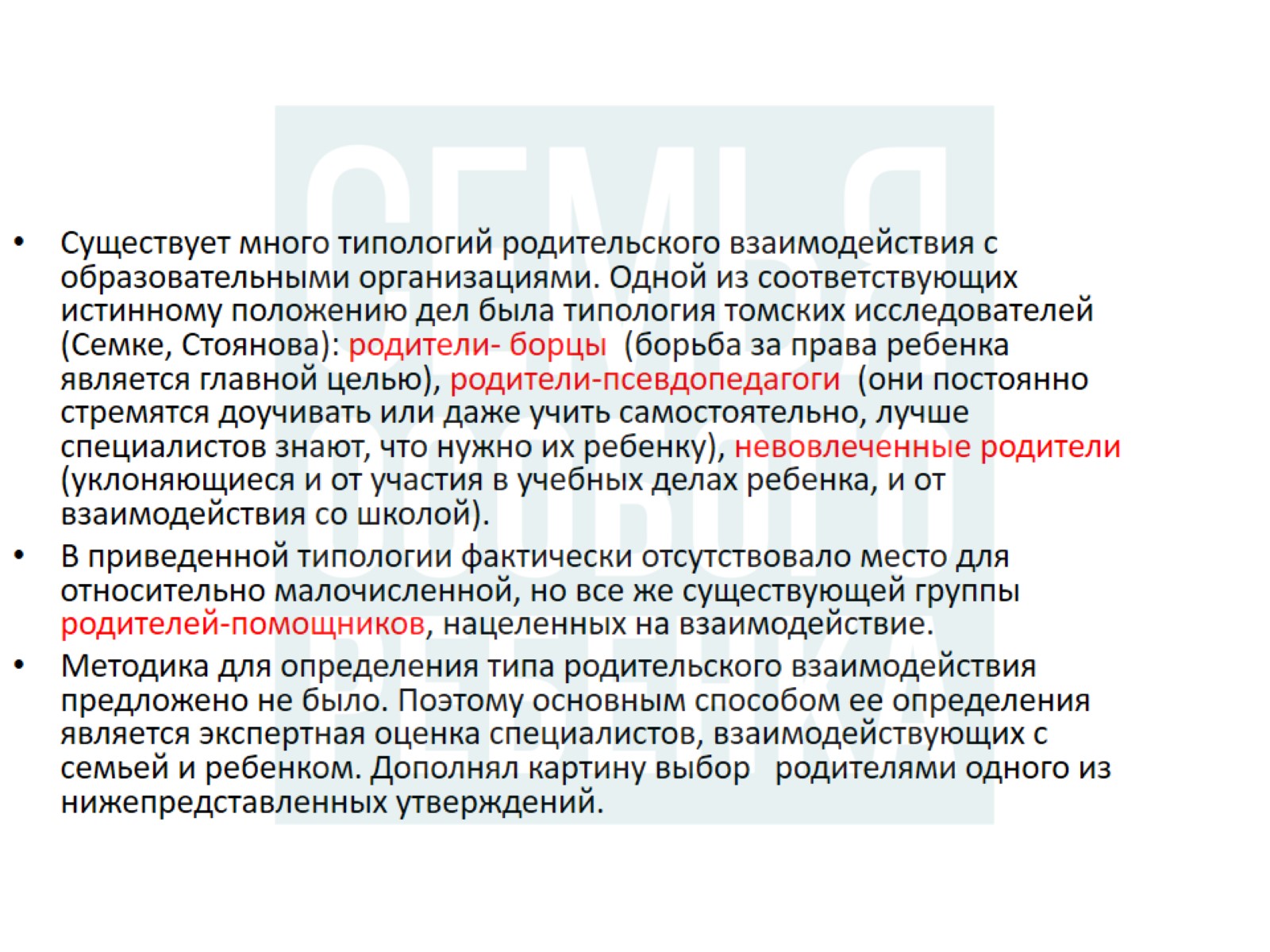 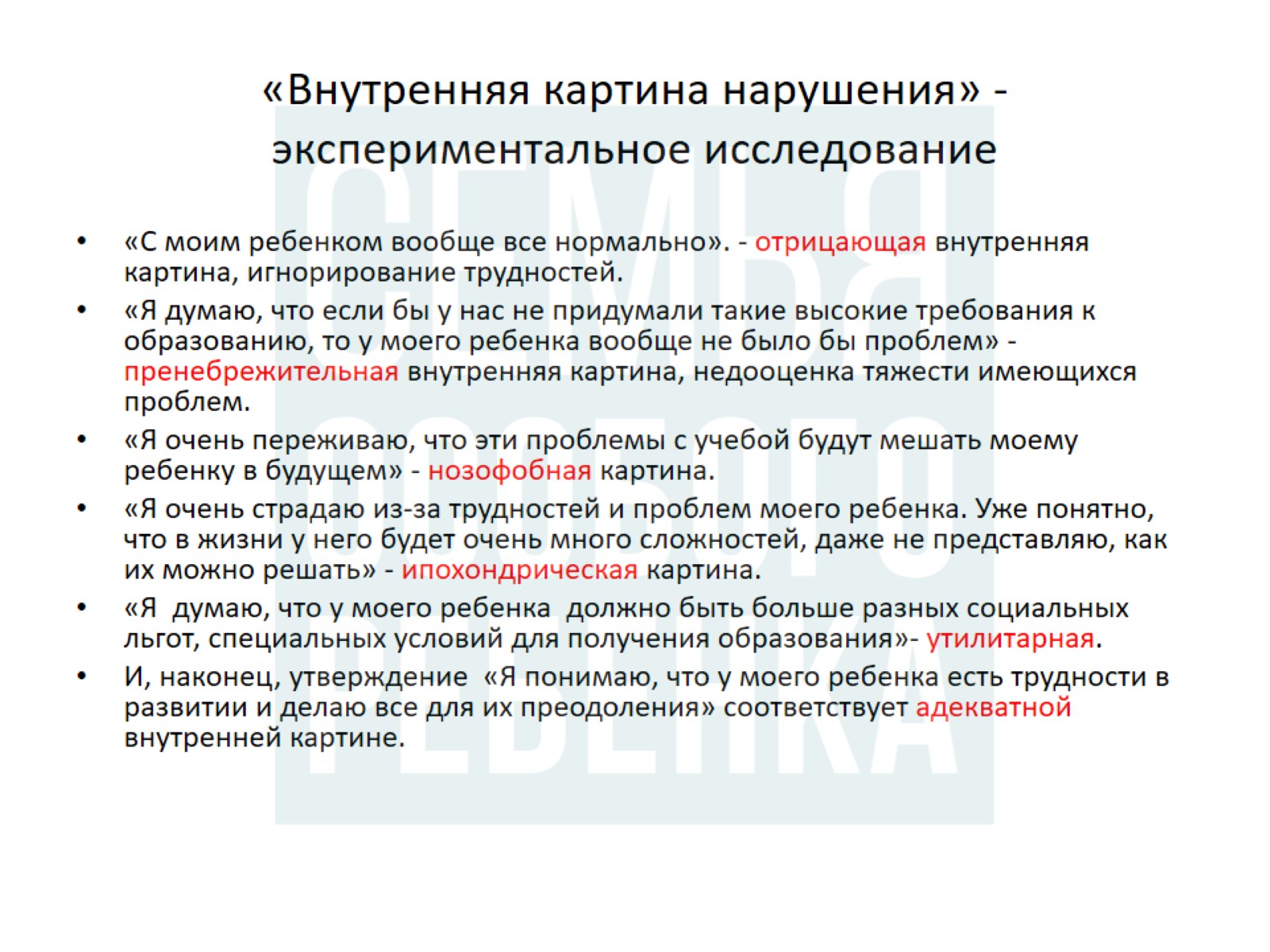 «Внутренняя картина нарушения» - экспериментальное исследование
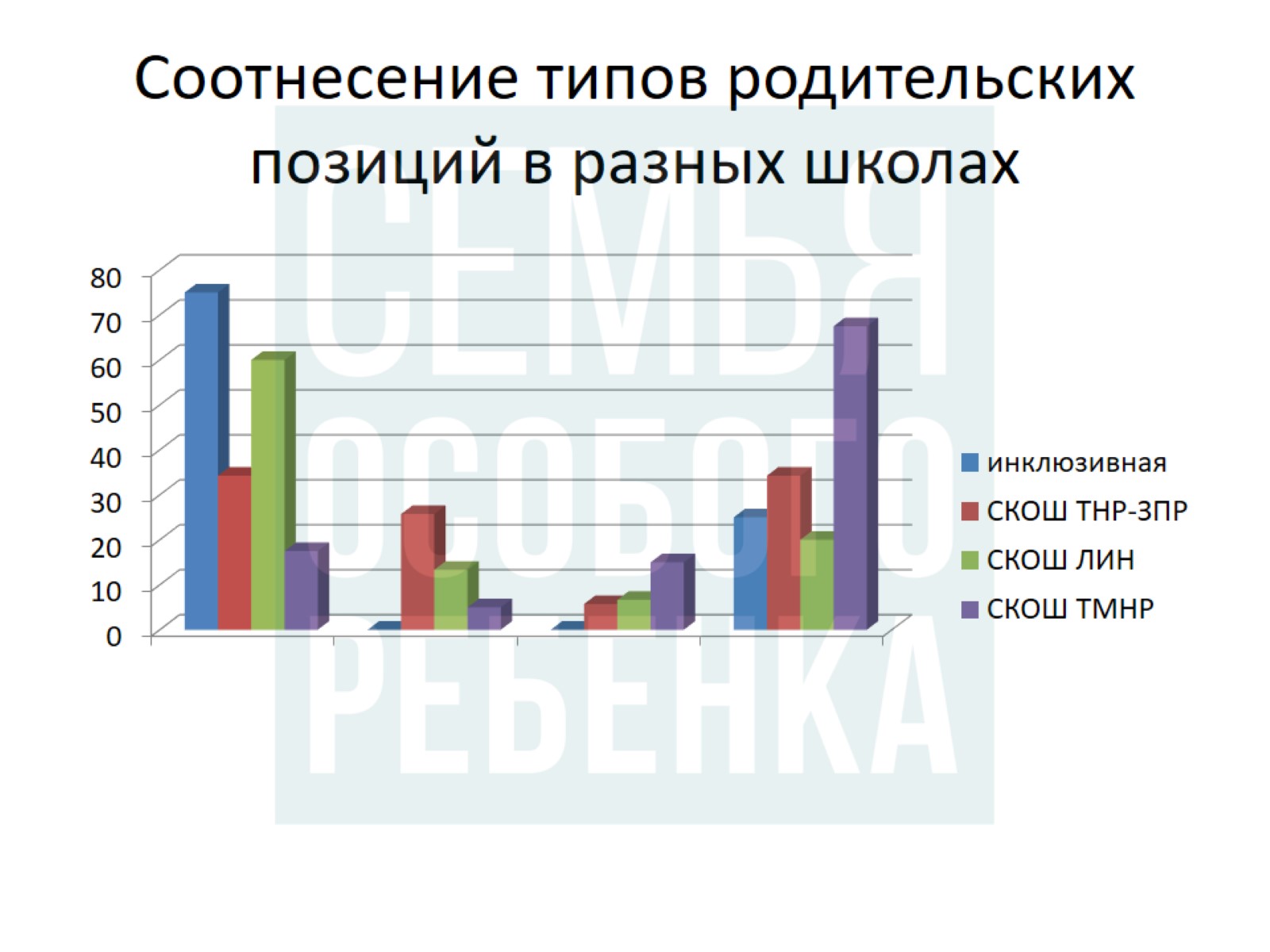 Соотнесение типов родительских позиций в разных школах
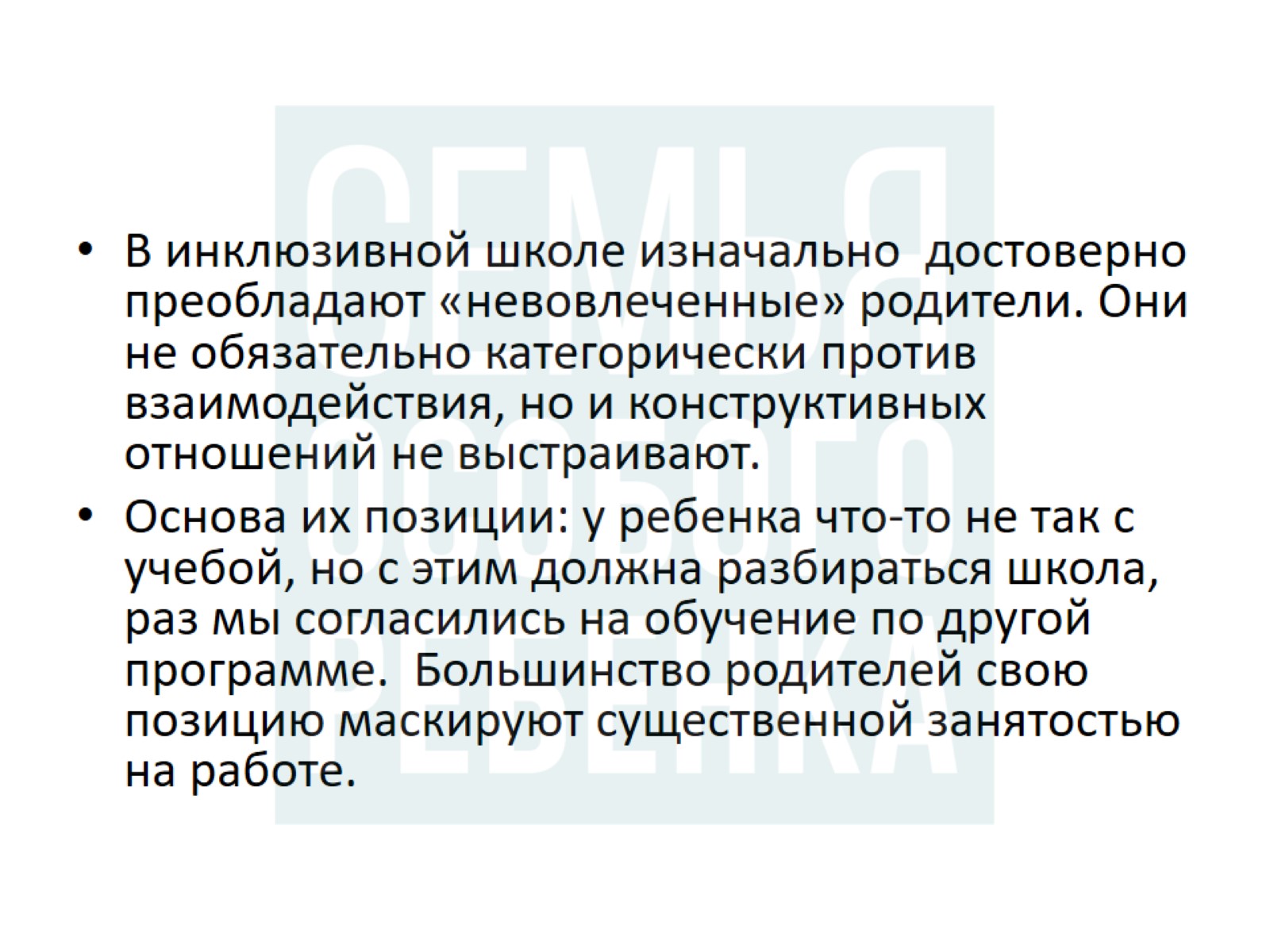 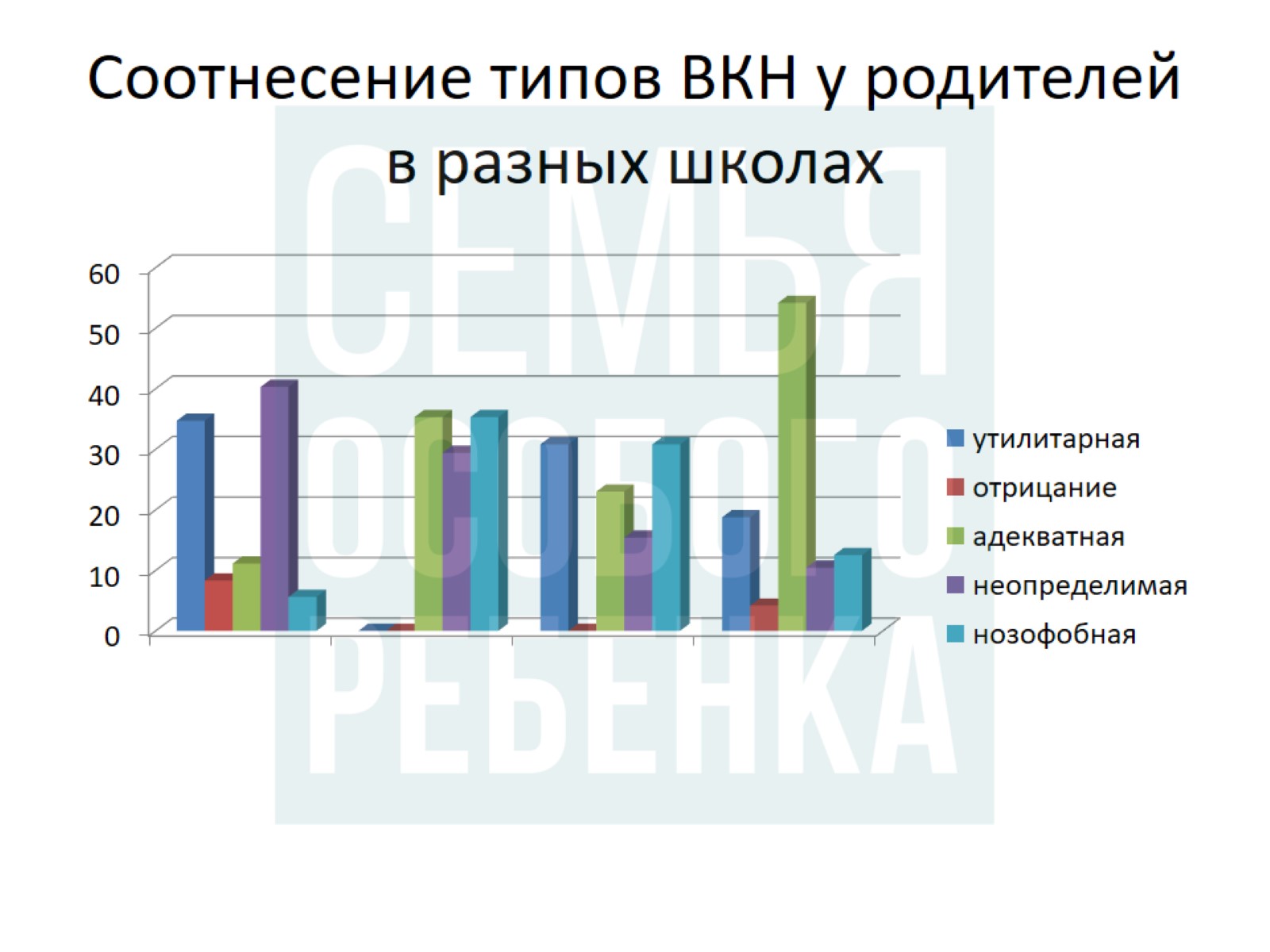 Соотнесение типов ВКН у родителей в разных школах
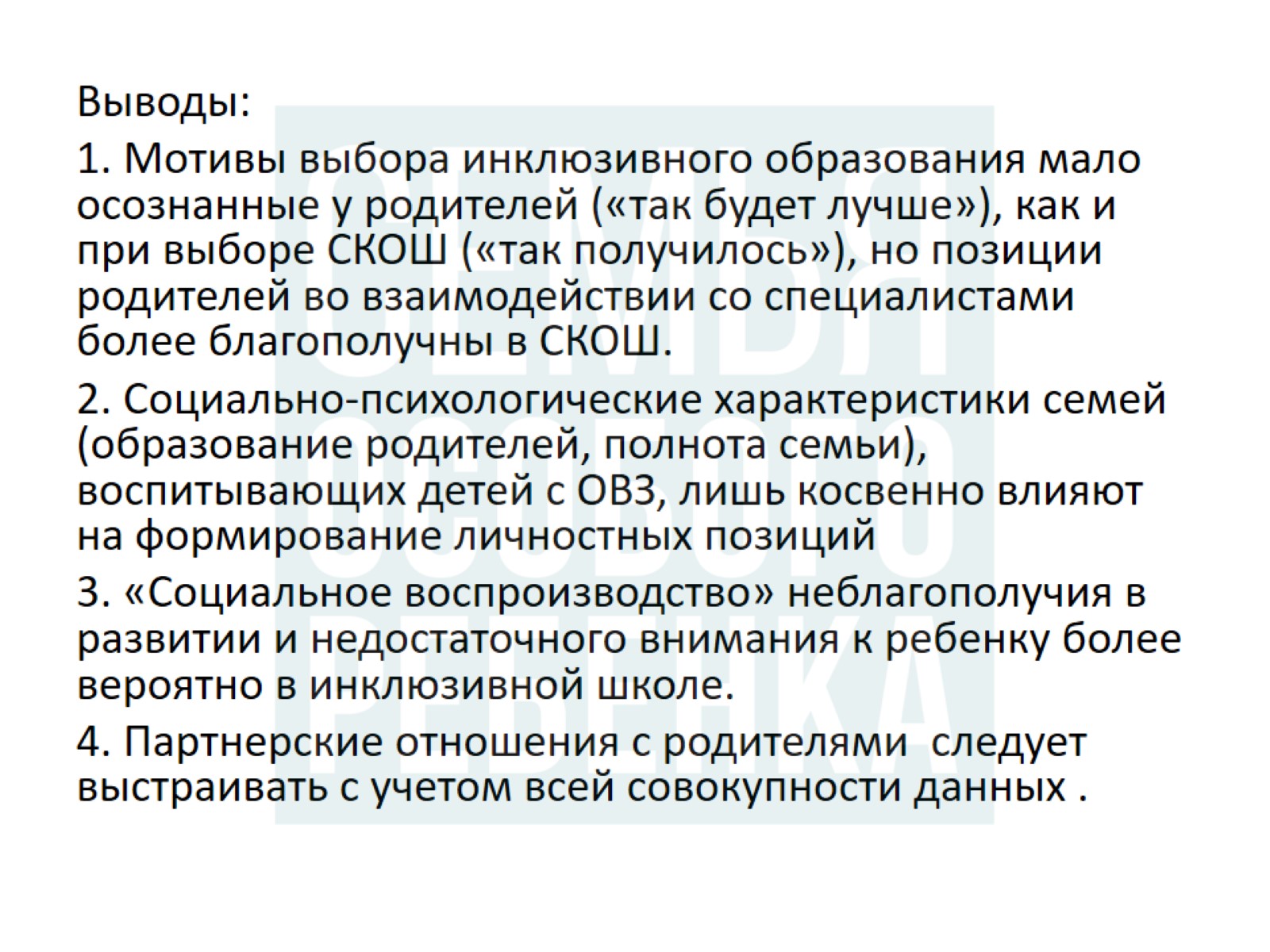